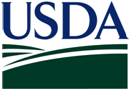 USDA, National Finance CenterPRT MeetingMay 10, 2023
Payroll/Personnel System (PPS),  
 EmpowHR & webTA Statistics
1
Software Change Requests (SCR)  as of May 10, 2023
Scheduled Release Summary 
GESD Projects Scheduled
 133 Open Projects Scheduled 

GESD Projects Unscheduled Breakdown By Status
 13 Pending (HOLD/RESP)
107 FRD Assigned
275 TBD
2
SCR by LOBas of May 10, 2023
Unscheduled Project Breakdown 
            By Line of Business (LOB)
3
SCR Scheduled Release Summary as of May 10, 2023
Scheduled Release Summary

CY 2023 Pay Period 13 Projects
26 Projects Scheduled

CY 2023 Off Release Pay Periods 9-12 Projects
11 Projects Scheduled

Note - Projects remain open 2 pay periods after implementation
4
Completed SCR Totals as of May 10, 2023
Completed SCR Totals

2023   116
2022   311
5
Incident Report (IR) Summaryas of May 10, 2023
PPS IR Summary
6
IR Average Days at Closureas of May 10, 2023
PPS IR Average Days at Closure
7
Completed PPS IR Totalsas of May 10, 2023
Completed PPS IR Totals
2023   490
2022   1234
8
EmpowHR IR Summaryas of May 10, 2023
EmpowHR IR Summary
9
EmpowHR IR Average Days at Closureas of May 10, 2023
EmpowHR IR Average Days at Closure
10
Completed EmpowHR IR Totalsas of May 10, 2023
Completed EmpowHR IR Totals
2023  30
2022  168
11
webTA IR Statisticsas of May 10, 2023
webTA IR Statistics
12
webTA IR - Average Days at Closureas of May 10, 2023
webTA IR Average Days at Closure
13
webTA IR Summary as of May 10, 2023
Completed webTA IR Totals
2023   34
2022   131
14